高中英语  必修第三册 人教版
Part 2　Discovering Useful Structures &Listening and Talking

Ⅰ.核心单词
1.　atmosphere     n.气氛;氛围;(地球的)大气(层)
2.　lunar     adj.阴历的;月球的;月亮的
3.eve n.　前夕;前一天    
4.　envelope     n.信封;塑料封套
5.　merry     adj.愉快的;高兴的
6.pudding n.　布丁;(餐末的)甜食    
7.　roast     adj.烤的;焙的 vi.& vt.烘烤;焙
8.turkey n.　火鸡;火鸡肉    
9.firework n.　烟火;烟花    ;[pl.] 　烟花表演    
10.　frank     adj.坦率的;直率的→ 　frankly     adv.坦率地;老实说
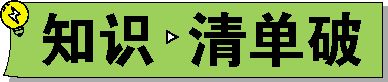 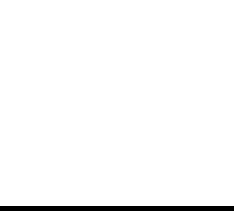 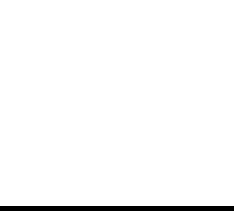 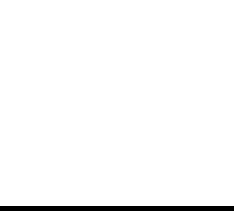 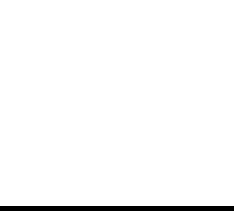 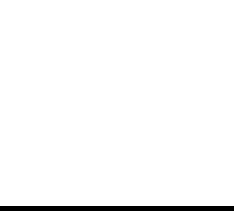 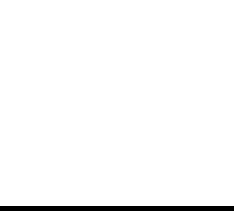 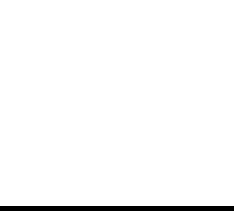 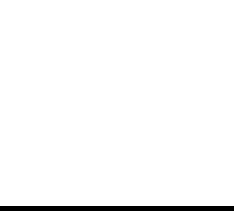 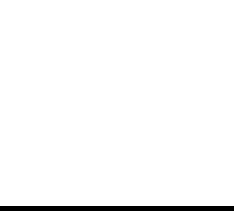 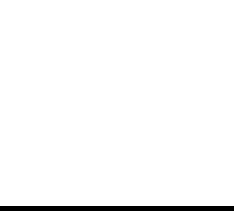 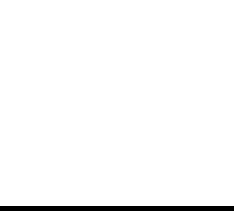 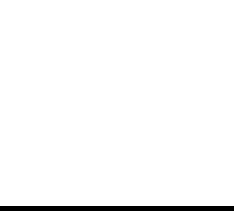 Ⅱ.重点短语
1.the Lunar New Year’s Eve 　除夕夜    
2.get together 　团聚    
3.red envelope 　红包    
4.　Christmas carol    圣诞颂歌
5.　Merry Christmas!    圣诞快乐!
6.take place 　发生    
7.reach up to 　高达……    
8.wash away 　冲走;冲掉    
9.　mashed potatoes    土豆泥
10.　roast turkey    烤火鸡肉
11.　to be frank    坦白说;坦率地说
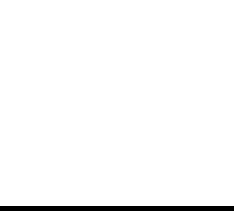 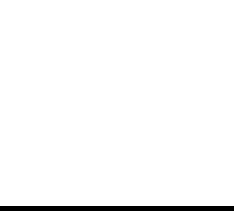 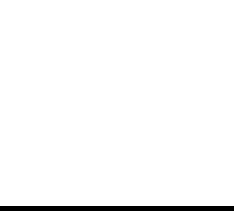 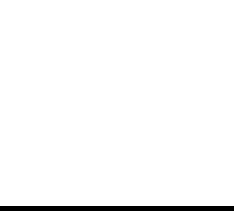 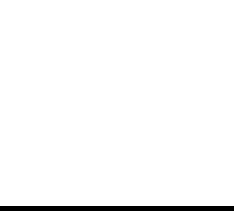 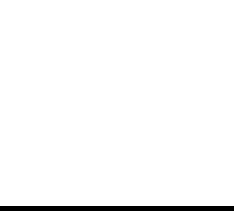 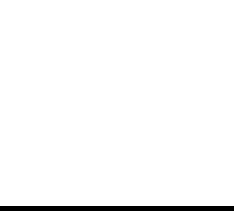 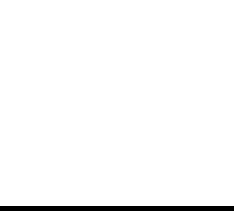 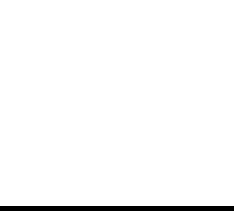 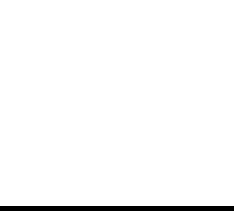 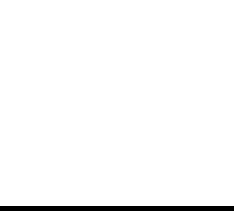 12.　go off    爆炸;走火;离开
13.　frighten away    吓走;吓跑
14.　except for    除……之外
Ⅲ.经典结构
1.走在街上,享受着轻松的气氛,真是太有趣了!
It was 　great fun    walking along the streets, 　enjoying the relaxing atmosphere    !
2.这是因为西红柿里的汁液对使表面清洁确实有好处!
　This is because     the juice from tomatoes is really good for 　making surfaces clean    !
3.是的,嗯,我住的地方似乎有很多! 
Yes, well, 　there seemed to be    a lot of them in my area!
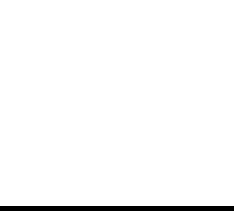 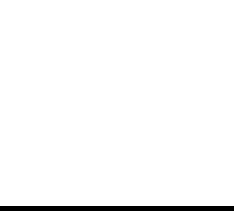 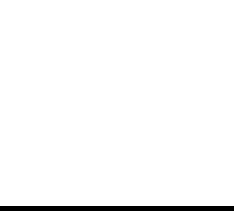 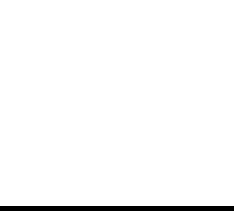 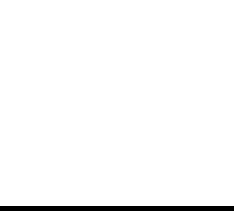 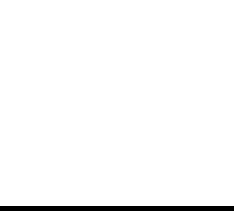 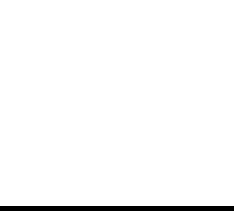 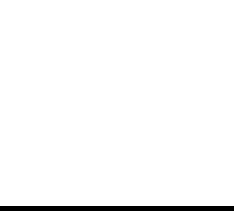 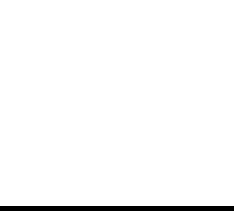 Ⅳ.必备语法
1.The performances were just 　amazing     (amaze).
2.And I get lucky money in red envelops from my parents and relatives, so it’s al-ways an 　exciting     (excite) time for me. 
3.I just can’t take my eyes off the 　shining     (shine) lights on the Christmas trees everywhere.
4.Another example is Halloween, which slowly became an 　exciting    (excite)festival for children, in spite of its religious origins.
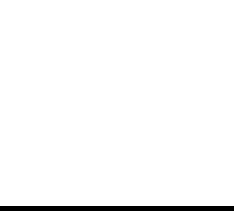 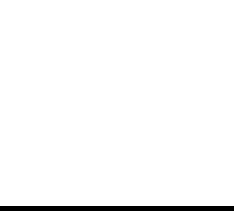 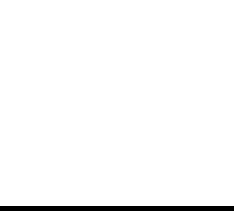 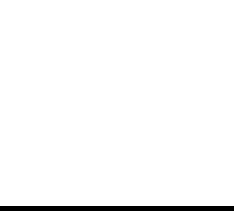 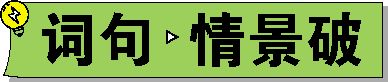 go off爆炸;走火;离开
 情景导学
①But, to be frank, the fireworks 　going off    throughout the night were really annoy-ing.(教材P7)
但是坦白说,放一整晚的烟花真的很烦人。
②The teacher didn’t tell the students to write on the paper yet, but John 　went a-head     and wrote his name.
老师还没告诉学生们在纸上写,但是约翰就开始写了他的名字。
③It’s well-known that the price of oil has gone up again. I can’t afford to drive.
众所周知,油价已经再次 　上涨了    。我没有足够的钱开车了。
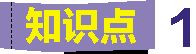 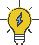 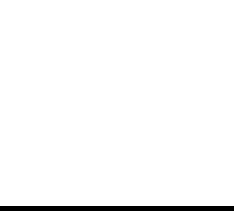 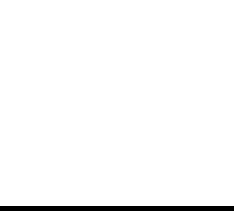 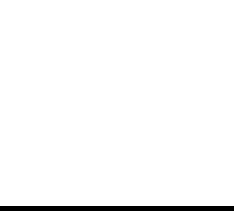 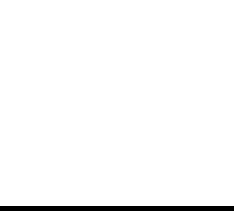 ④If you 　go against    the laws of nature, nature will punish you.
如果你违背了自然规律,大自然就会惩罚你。
⑤He was going through a very difficult time.
他正 　经历    一段非常艰难的时期。
　    归纳拓展
go ahead先走;进行;开始做
go up上涨;上升;增加
go by流逝;遵循
go over仔细检查;反复研究
go against违反;违背;对……不利
go beyond超出,超过
go through经历;经受
go after追求;谋求;追赶
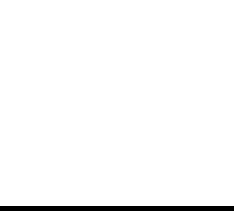 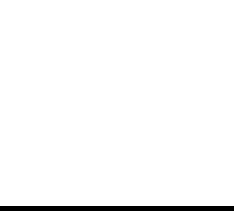 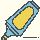 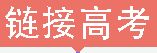 用含有go的短语的适当形式填空
1-1 (2019天津,阅读理解D, ★☆☆ )Those who tend to think back can hardly   go ahead  .
解析　句意:那些常常回忆过去的人几乎不能走在前面。go ahead意为“走在前面”,符合句意。
1-2 (2019北京,完形填空, ★★☆ )Although the programme asks the members only to drive students to and from their classes, Wilson often 　goes beyond    to ensure the welfare and safety of the students.
解析　句意:虽然该项目只要求成员开车接送学生上下课,但为了确保学生的幸福和安全,Wilson常超越这一要求。go beyond意为“超出;超过”,符合句意,且主语是第三人称单数,时态与从句一致,故填goes beyond。
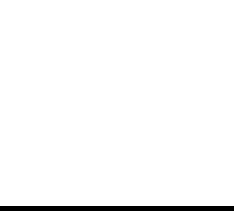 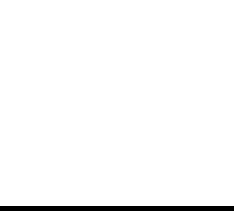 1-3 (2019江苏,阅读理解C改编, ★★★)Whatever change is happening today is the re-sult of great technological progress, 　going against    which will be like trying to turn 
the clock back.
解析　句意:无论今天发生什么变化都是巨大技术进步的结果,与之背道而驰就像试图让时钟转回来一样。go against意为“违背;违反”,符合句意,going against which在定语从句中作主语,故用动名词形式。
1-4 (2019课标全国Ⅰ,完形填空, ★★☆ )This view is especially evident on Kiliman-jaro as climbers 　go through    five ecosystems(生态系统) in the space of a few kilometers.
解析　句意:当登山者在几公里的空间内就能穿越五个生态系统时,这种景象在乞力马扎罗山上特别明显。go through意为“经历;经过”,符合句意,且在从句中作谓语,主语是复数形式,时态与主句时态一致,故填go through。
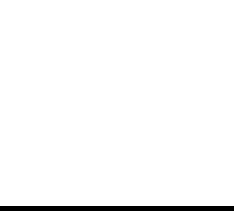 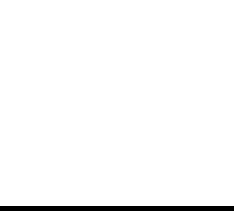 1-5 (2017课标全国Ⅰ,语法填空, ★★☆ )Even worse, the amount of fast food that people eat 　goes up    .
解析　句意:更糟糕的是,人们吃的快餐的数量上升了。go up意为“上升;上涨”,
符合句意。主语为the amount of fast food,故谓语动词用单数形式。
1-6 (2016天津,阅读理解B, ★★☆)But footsteps can be muddied and they can 　go off     in different directions.
解析　句意:但足迹会被弄乱,它们会朝不同的方向离开。go off意为“离开”,符合句意。
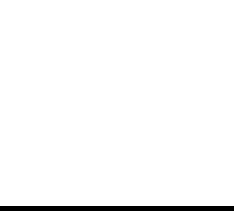 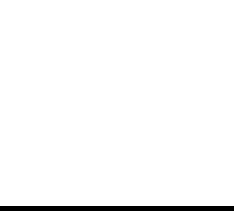 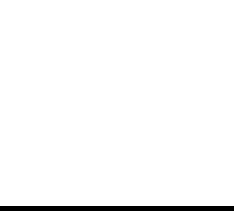 except for除……之外
 情景导学
①Anyway, 　except for     that, everything was fine. I’m really looking forward to the next festival.(教材P7)
不管怎样,除此之外,一切都好,我非常期待着下一个节日。
②I couldn’t have accepted anything except a job in New York.
我本不可能接受任何东西 　除了    一份在纽约的工作。
③Besides working as a teacher, he also writes novels in his spare time.
　除了当老师之外    ,他在业余时间还写小说。
④　Apart from     their house in London, they also have a villa in Spain.
他们在伦敦有一座房子,此外在西班牙还有一座别墅。
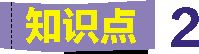 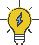 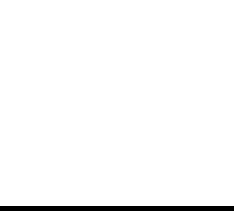 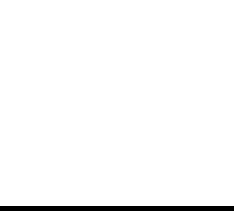 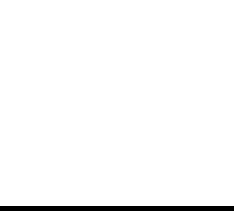 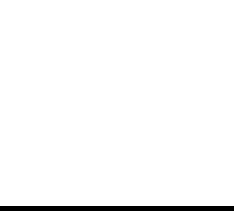 归纳拓展
except除……之外
besides除……之外(还);此外
apart from除……之外(都);除……之外(还);此外
易混辨析
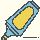 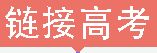 单句填空
2-1 (2019课标全国Ⅰ,阅读理解B, ★★☆  )“...Vote for...me...” Except 　for     some stumbles, Chris is doing amazingly well.
解析　句意:“……投票给……我……”,除了有一些结巴,Chris做得惊人得好。except for意为“除……之外”。
用except, besides, beside填空
2-2 (2019课标全国Ⅰ,书面表达,★☆☆ ) 　Besides    , having a good knowledge of Chinese paintings because of my familiarity with Chinese painting culture, I can get foreigners and the locals to know more about it.
解析　句意:此外,由于我熟悉国画文化,我对国画有很好的了解,我可以让外国人和当地人更多地了解国画。besides意为“此外”, 为副词。
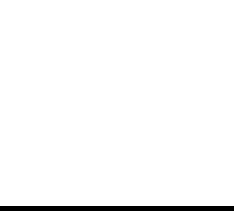 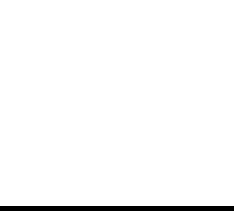 2-3 (2018江苏,任务型阅读, ★☆☆ ) 　Besides   tickets, some jazz lovers will pay their fares to and from the events.
解析　句意:除了门票,一些爵士乐爱好者还将支付往返活动的车费。besides意为“除……之外(还)”,表示包含关系。
2-4 (2018浙江,读后续写改编,★☆☆ )For a few minutes my horse slowed down to a trot and then stopped 　beside    a river.
解析　句意:有几分钟,我的马放慢脚步小跑起来,然后在河边停了下来。beside表
示“在旁边”,为介词。
2-5 (2015课标全国Ⅰ,阅读理解A, ★★☆ )Our monthly talks start at 19:30 on the first Thursday of each month 　except    August.
解析　句意:除了8月份,我们每月的会谈在每个月第一个星期四19:30开始。except意为“除……之外(都)”,表示除去和非除去的属于同类事物。
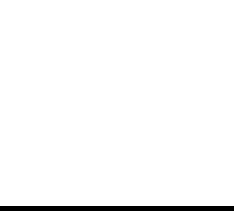 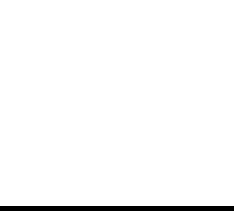 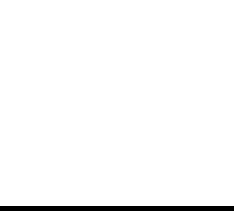 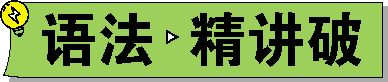 动词-ing作表语和定语
1.动词-ing作表语,包括现在分词和动名词
(1)现在分词作表语
【观察】
①I don’t think the lecture is very interesting.
我觉得这个讲座不太有趣。
②This movie was so exciting that I didn’t sleep all night.
这部电影真令人激动以至于我整晚都没有睡觉。
③The report was so inspiring. We all talked about it warmly.
这份报告那么鼓舞人心。我们都热烈地谈论它。
④The dialogue is amusing but the plot is weak.
对白有趣但情节不能令人信服。
【归纳】
现在分词作表语,往往具有形容词的性质,说明主语的① 　性质   、②　特征    等。这类词有“令人……”的含义,常修饰③　物    。
(2)动名词作表语
【观察】
①One of his weaknesses is telling lies.
他的缺点之一就是说谎。
②His full-time job is teaching.
他的全职工作是教学。
【归纳】
动名词作表语多表示抽象性的或④　习惯性    的动作,一般说明主语的⑤　内容    。
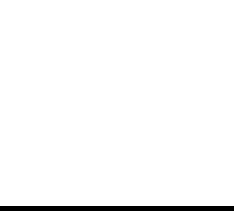 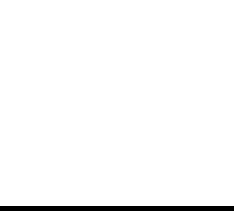 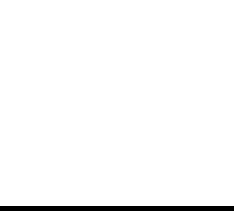 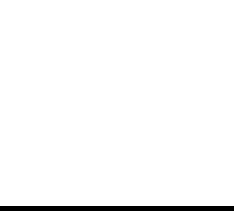 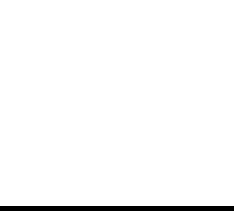 2.动词-ing作定语
①His letter poses a number of puzzling questions.
他的信中提出了许多令人困惑的问题。
②He was moving at surprising speed for a man of his years.
他以对于他那个年纪的人来说令人吃惊的速度移动。
③A young man writing novels came to speak to us yesterday.=A young man who writes novels came to speak to us yesterday.
一位写小说的年轻人昨天来和我们交谈。
④He stood beside the swimming pool, preparing to dive in.=He stood beside the pool for swimming, preparing to dive in.
他站在游泳池旁,准备跳进去。
【归纳】
(1)现在分词作定语时,它表示和被修饰词之间有逻辑上的⑥　主动    关系。单个的现在分词作定语往往放在被修饰词的前面,现在分词短语作定语往往放在被修饰词的后面,相当于一个⑦　定语从句    。
(2)动名词作定语表示被修饰词的⑧   用途 ,在意义上相当于“名词+for+⑨   doing”。
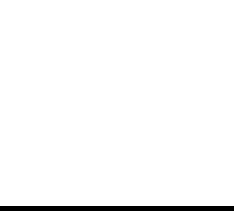 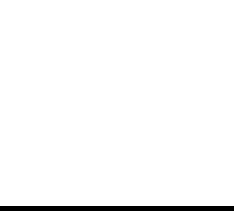 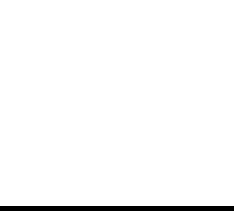 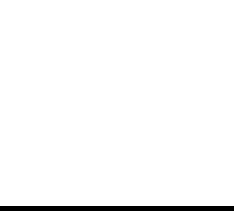 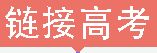 单句填空
1.(2019课标全国Ⅱ,阅读理解B改编, ★★☆ )Handing out sliced oranges to kids who are thirsty can be 　exciting    (excite).
解析　句意:向口渴的孩子分发切好的橙子是令人兴奋的。主语是动名词短语,设空处作表语,说明主语的特征。故用现在分词形式。
2.(2019课标全国Ⅰ,阅读理解A改编, ★★☆ )If you are a teenager 　living    (live) in certain parts of the province, you could be eligible(符合条件) for this program. 
解析　句意:如果你是一个生活在该省某些地区的青少年,你就可能符合这个项目的条件。live与a teenager之间是主动关系。故用现在分词短语living in certain parts of the province作定语修饰a teenager。
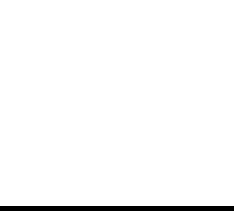 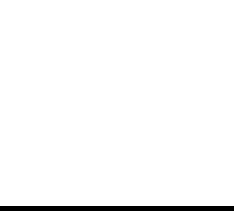 3.(2019课标全国Ⅰ,七选五,★☆☆ )According to recent studies,the answer is a big YES,if the air quality in your 　camping    (camp) area is good.
解析　句意:根据最近的研究,如果你露营区的空气质量好,答案是非常肯定的。设
空处作定语修饰名词area,表示此区域的用途是“露营”。故用动名词形式。
4.(2019课标全国Ⅱ,阅读理解D改编, ★☆☆)Bacteria are an 　annoying   (annoy) problem for astronauts. The microorganisms(微生物) from our bodies grow uncontrol-lably on surfaces of the International Space Station.
解析　句意:细菌对宇航员来说是个令人烦恼的问题。我们体内的微生物在国际空间站的表面不受控制地生长。设空处作定语修饰名词problem,意为“令人烦恼的”。故用现在分词作定语。
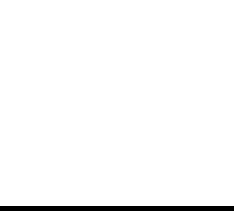 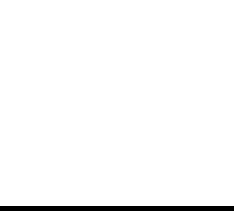 5.(2019课标全国Ⅱ,七选五, ★☆☆ )Like the child on the 　diving  (dive) board, you will stay undecided.
解析　句意:就像跳水板上的孩子一样,你会犹豫不决。设空处作定语修饰board,表示板子的用途是“跳水”。故用动名词作定语。
6.(2019课标全国Ⅱ,语法填空,★★☆ )When we got a call 　saying   (say) she was short-listed, we thought it was a joke.
解析　句意:当我们接到一个说她入围了的电话时,我们认为这是个玩笑。设空处作a call的后置定语。名词call与动词say之间为逻辑上的主动关系,故填现在分词saying,相当于which said。
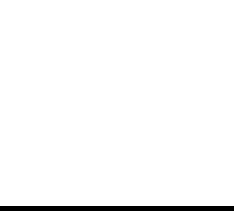 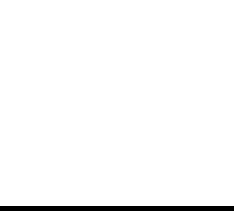 7.(2019天津,阅读理解D改编,  ★☆☆ )And the story poses an 　interesting (interest) question: why do some people discover new vitality and creativity to the end of their days?
解析　句意:这个故事提出了一个有趣的问题:为什么有些人会在生命晚年发现新的生命力和创造力呢?设空处作定语修饰名词question,意为“令人感兴趣的”。故用现在分词作定语。
8.(2019北京,完形填空改编, ★☆☆ )Since he first started volunteering his car to the young people, Wilson has covered an 　astonishing    (astonish) 64,000 miles.
解析　句意:自从Wilson开始自愿为年轻人提供他的汽车以来,他已经行驶了令人吃惊的64,000英里。设空处作定语修饰64,000 miles,意为“令人吃惊的”。故用
现在分词形式。
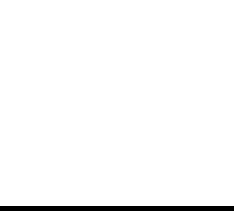 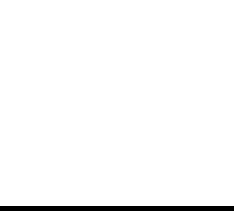 9.(2019天津,阅读理解C改编,  ★★★)Predators at the top of a food web had a   surprising  
(surprise) amount of control over the size of populations of other species—including species they did not directly attack.
解析　句意:食物网顶端的捕食者对其他物种的数量规模有着惊人的控制力——包括它们没有直接攻击的物种。设空处作定语修饰amount,表示“令人吃惊的”。故用现在分词形式。
10.(2018浙江,完形填空, ★☆☆)Since his regular job was 　boring   (bore), I asked him why he just didn’t do his sideline full-time.
解析　句意:由于他的日常工作很无聊,我就问他为什么不全职做他的副业。设空处作表语,说明物的特征。故用现在分词形式。
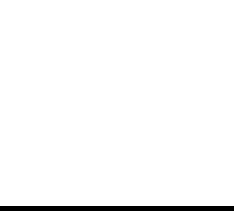 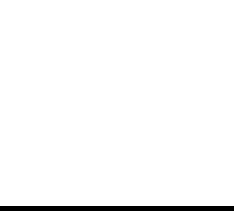